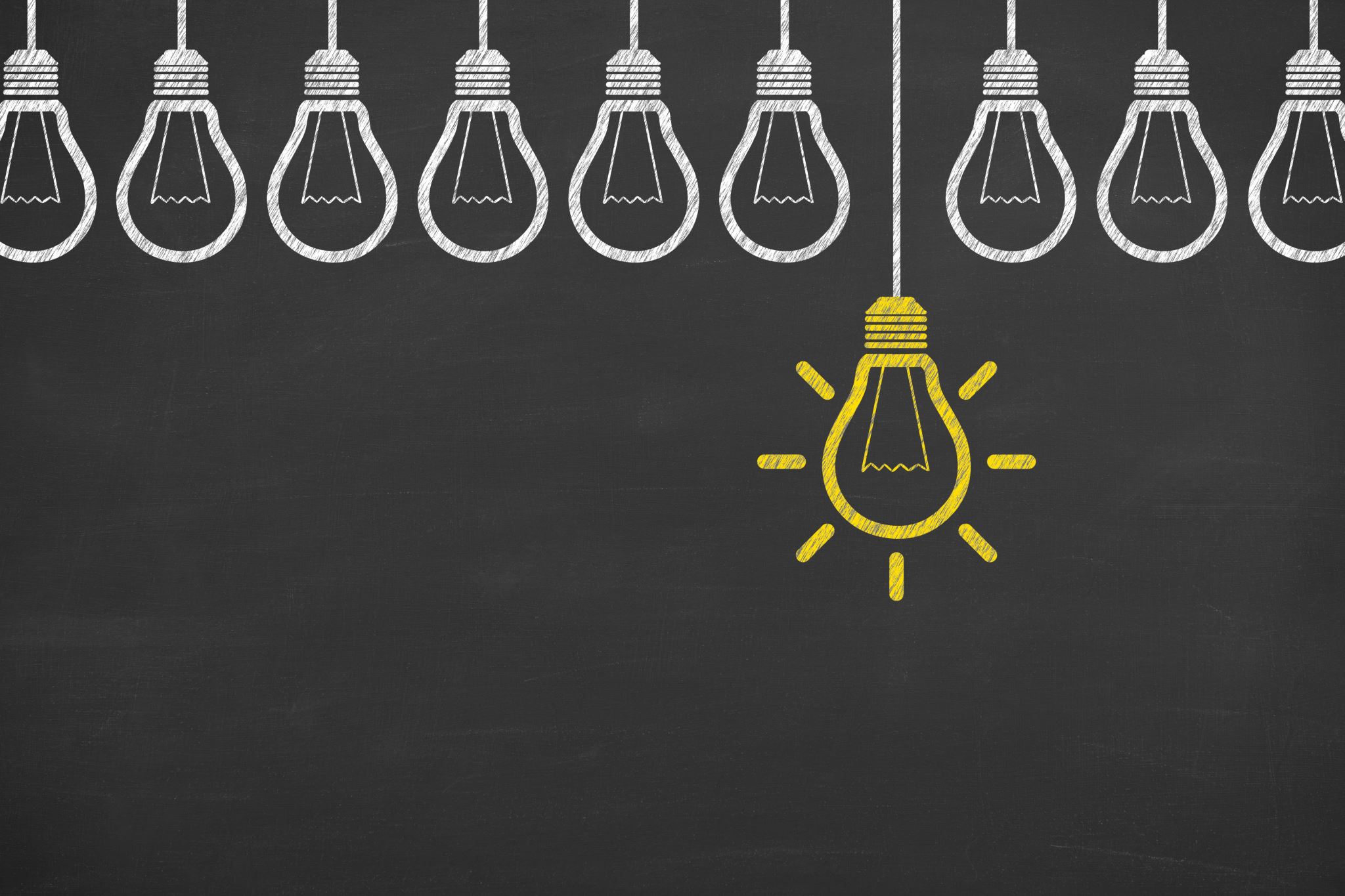 Competency Based Education
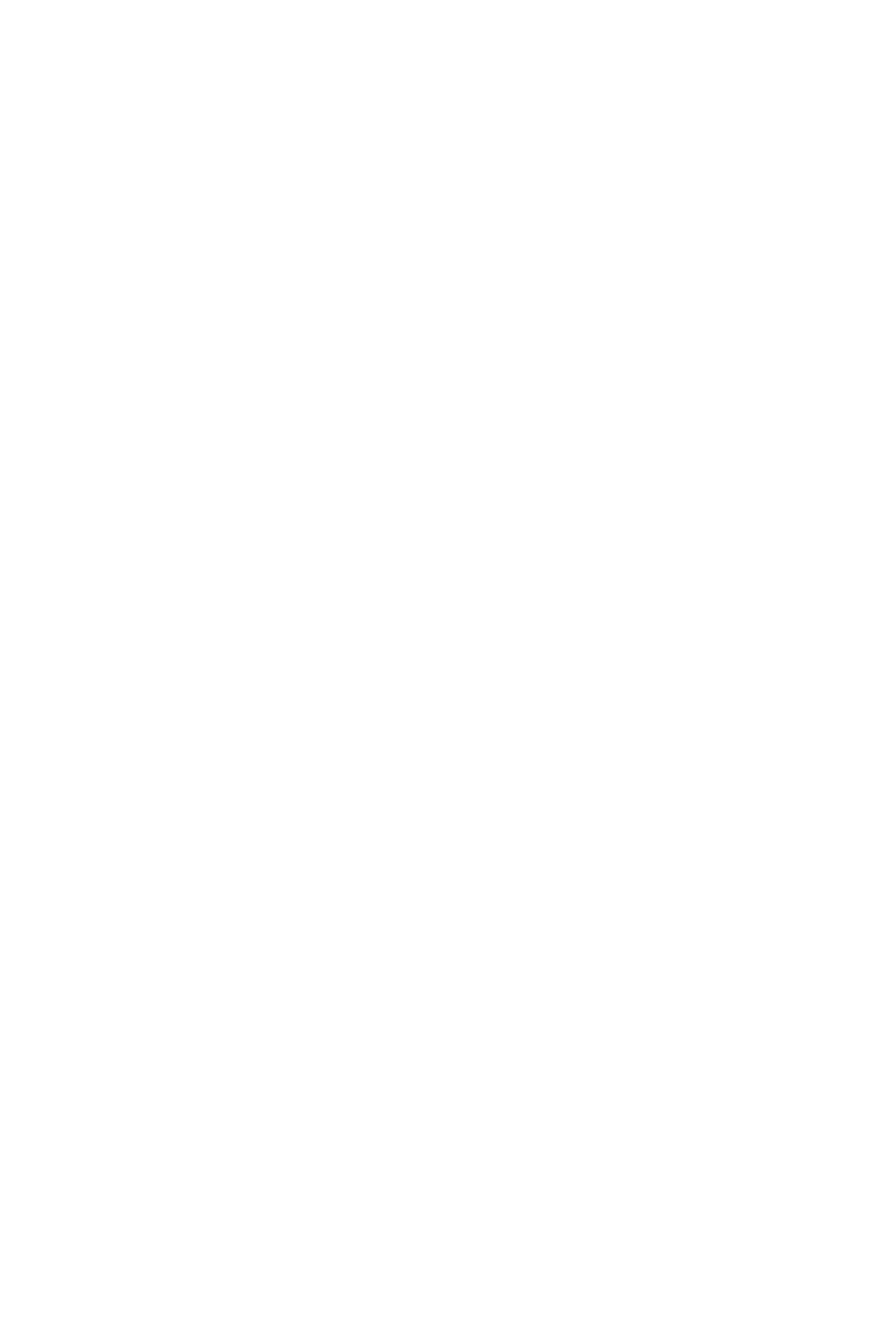 Presentation to Academic Senate
Shelly Blair, PhD
Why apply for the Competency Based Education (CBE) Grant?
$515,000 over 4 years
Establishes collaborative of up to ten colleges 
Allows Coastline to remain leaders in innovative education
Empowers Coastline to influence state policy on CBE
Supported by the Board of Trustees
Expected enrollments
Coastline’s application
Preliminary meeting and two large meetings with the implementation team
Faculty participants included: 
Debbie Henry
Dan Johnson
Dan Weber
Erin Thomas
Stephen Barnes
Tobi West
Coastline’s application
Selected Management AA as proposed Pathway to develop CBE initial offering
Selected specifically to increase equity in the workplace by reducing equity gaps in management and due to the impact that managers have on workplace culture
Presented to Board of Trustees, ASG, Academic Senate, & Chancellor’s Cabinet for support
Coastline’s application: What’s Next?
Submission is required by February 5th
Selected institutions will be notified in March